PACC Update: Successes & ChallengesEstefania Rubio, MD, MPH
|  1
PATIENT CHARACTERISTICS
11,100 PP women
10%   Spanish speaking
  3%   Creole speaking
  5%   III trimester PNC entry 
  2%   No PNC
44%   Medicaid
34%   Cesarean
48%   PP high risk
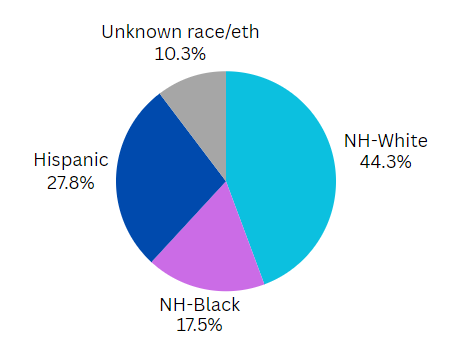 [Speaker Notes: Engagement? Data submission # hospitals and # babies received vs what we should have
% hospitals attending coaching calls]
AIM
QI Outcome Measures
By 6/2024, FPQC participating hospitals will:
1. Increase % of patients with a 2-week PP visit scheduled prior to discharge by 20%
2. Increase patient PP education by 20%
Includes benefits of early PP visits, warning signs, and family planning
Early Postpartum Visits Scheduled Prior to Discharge
Scheduled Early PP Visits by PACC Hospitals
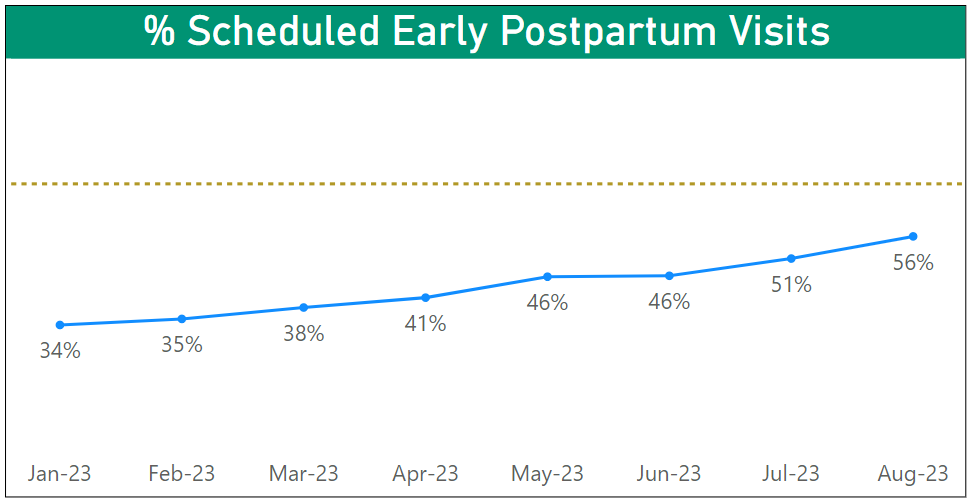 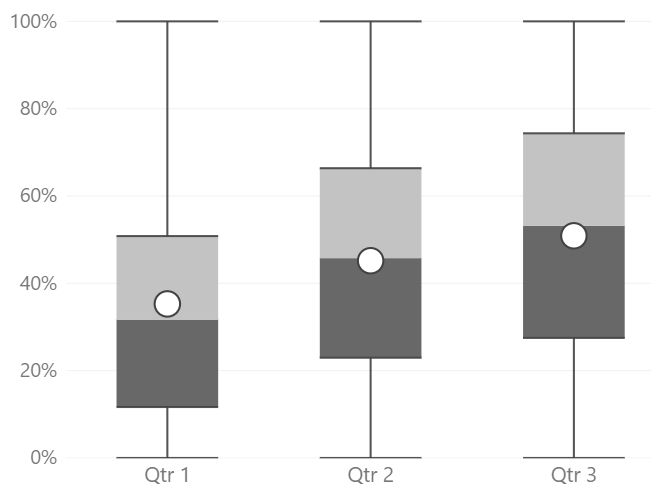 Goal: 70%
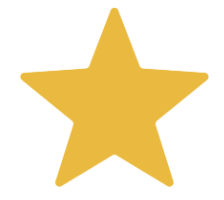 |  4
Early Postpartum Visits Scheduled Prior to Discharge
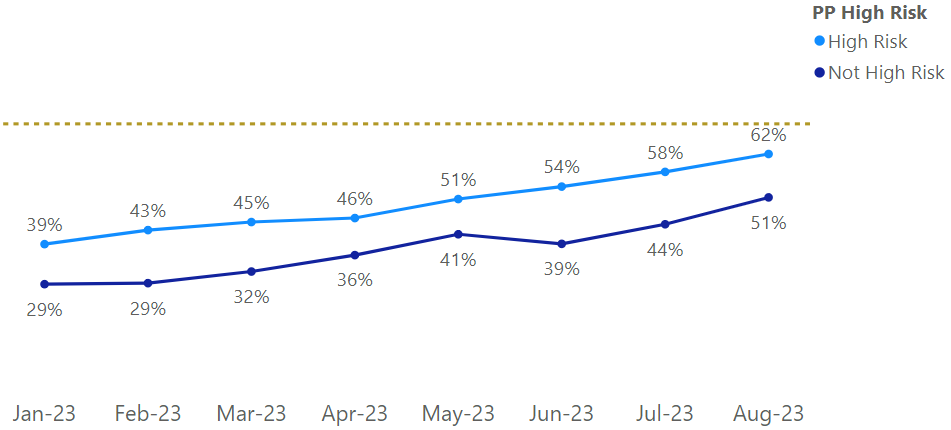 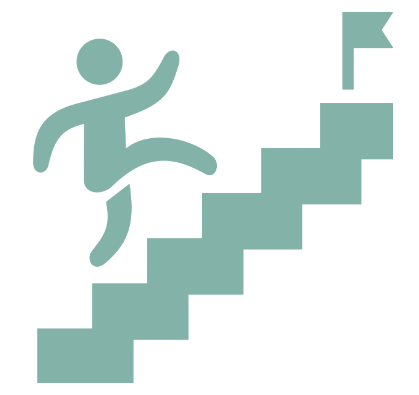 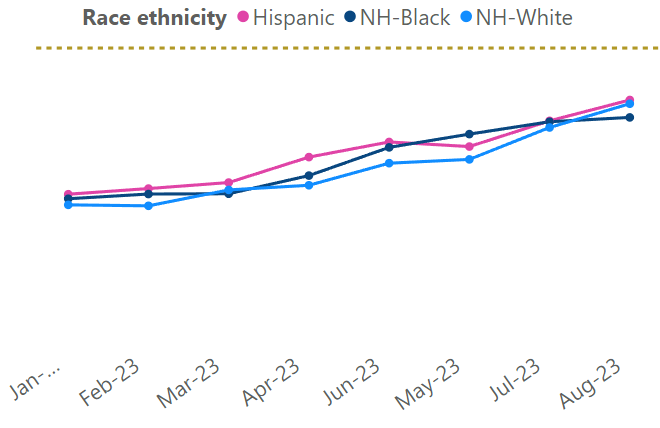 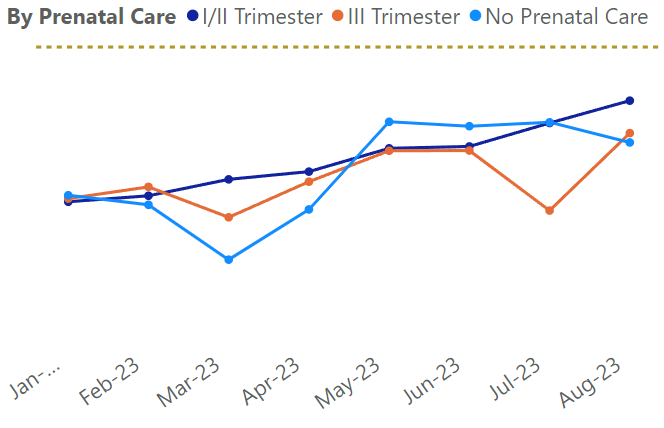 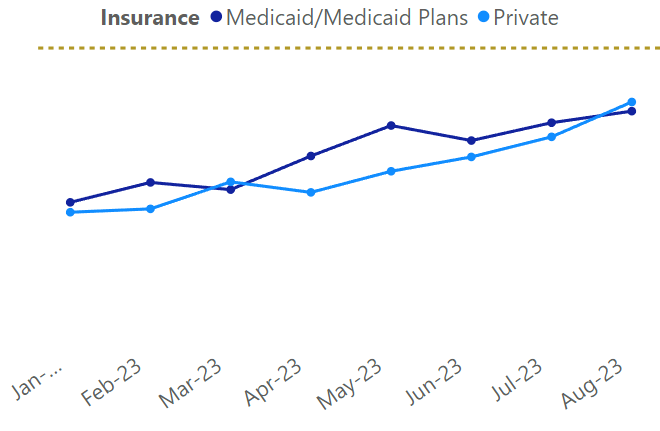 Patient Education on Importance of Early Postpartum Visit
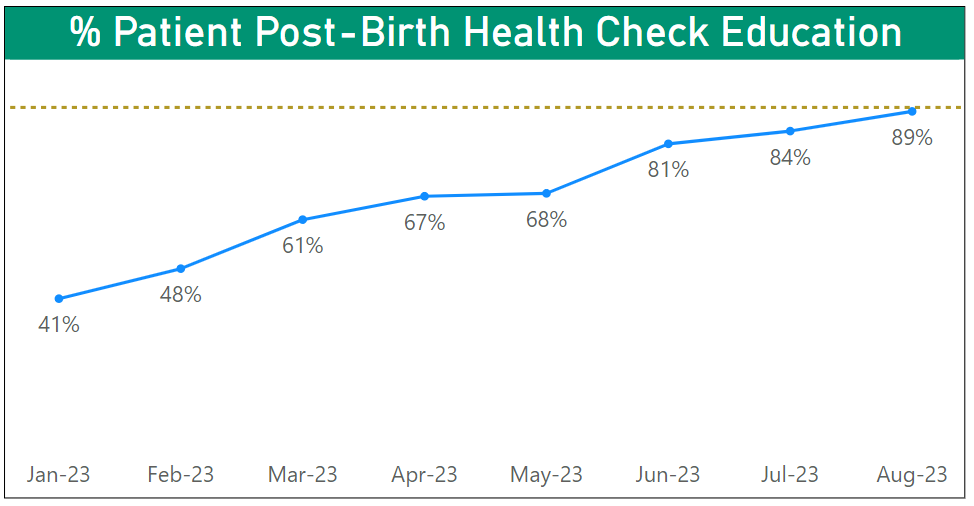 Goal: 90%
Patient PBHE education by PACC Hospitals
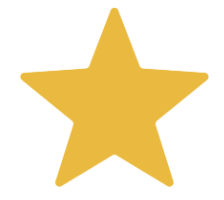 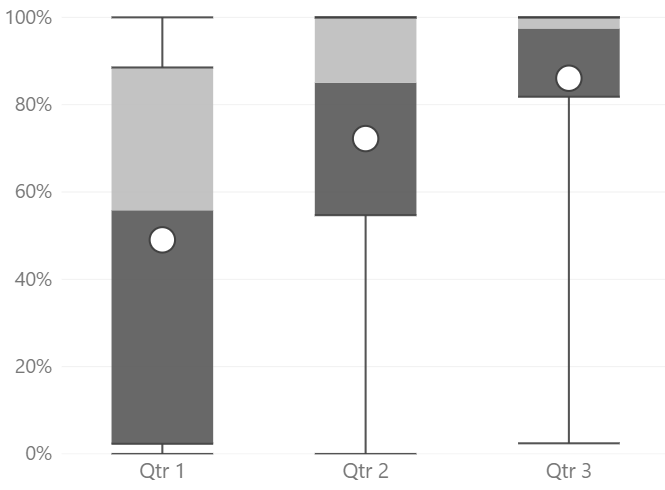 Standardized care for all
|  6
Postpartum Warning Signs
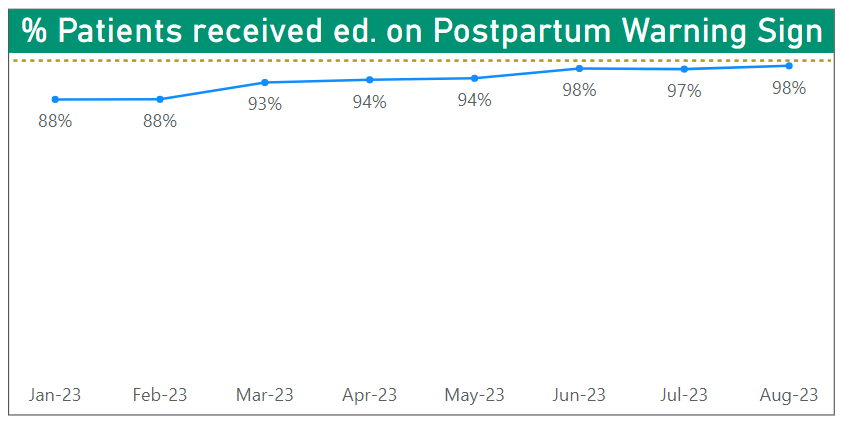 Goal: 100%
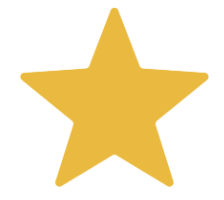 PP warning signs ed by PACC Hospitals
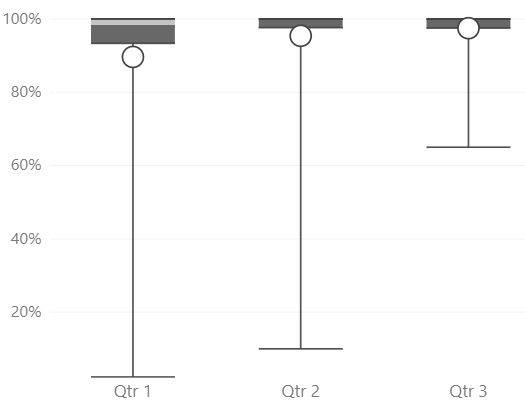 Standardized care for all
Education on pregnancy spacing, family planning, and contraceptive choice
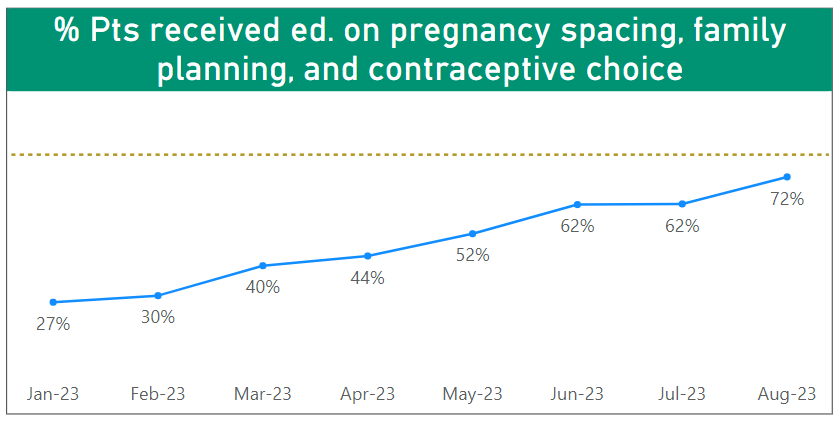 Goal: 80%
Ed. on pregnancy spacing… by PACC Hospitals
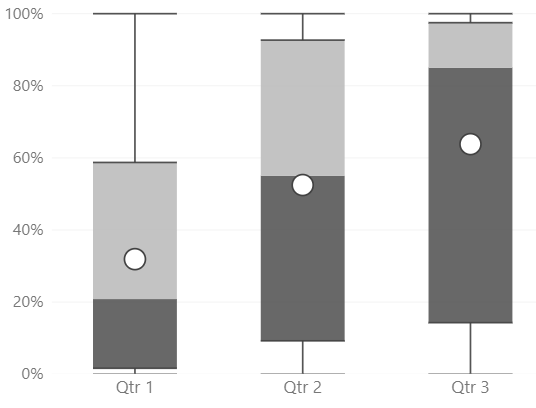 Maternal and Postpartum Discharge Assessment
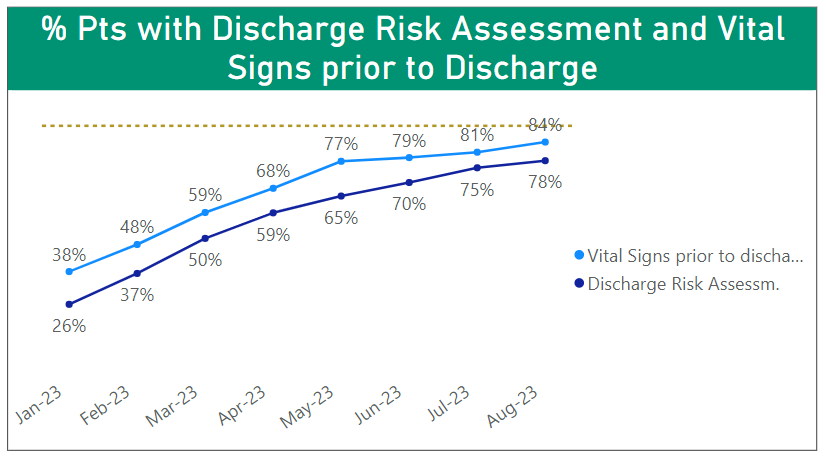 Goal: 90%
Risk Assess. & VS by PACC Hospitals
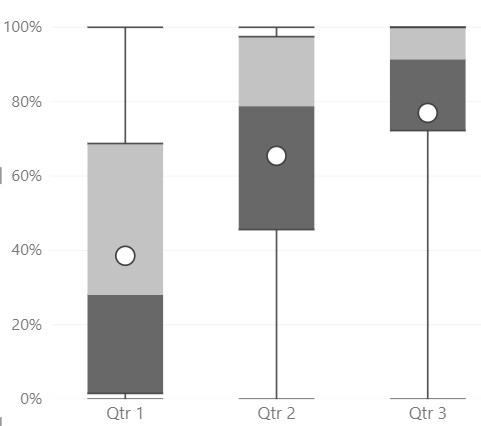 HIGH RISK PATIENTS
68% appropriately referred
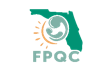 |  10
Aligned policies, guidelines, and/or procedures to support risk-appropriate PP visits/encounters prior to discharge
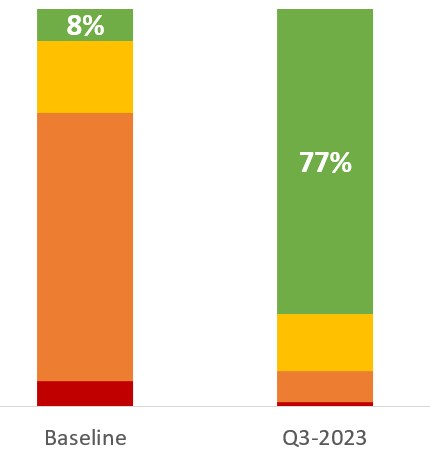 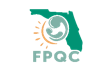 Staff and Provider PACC education
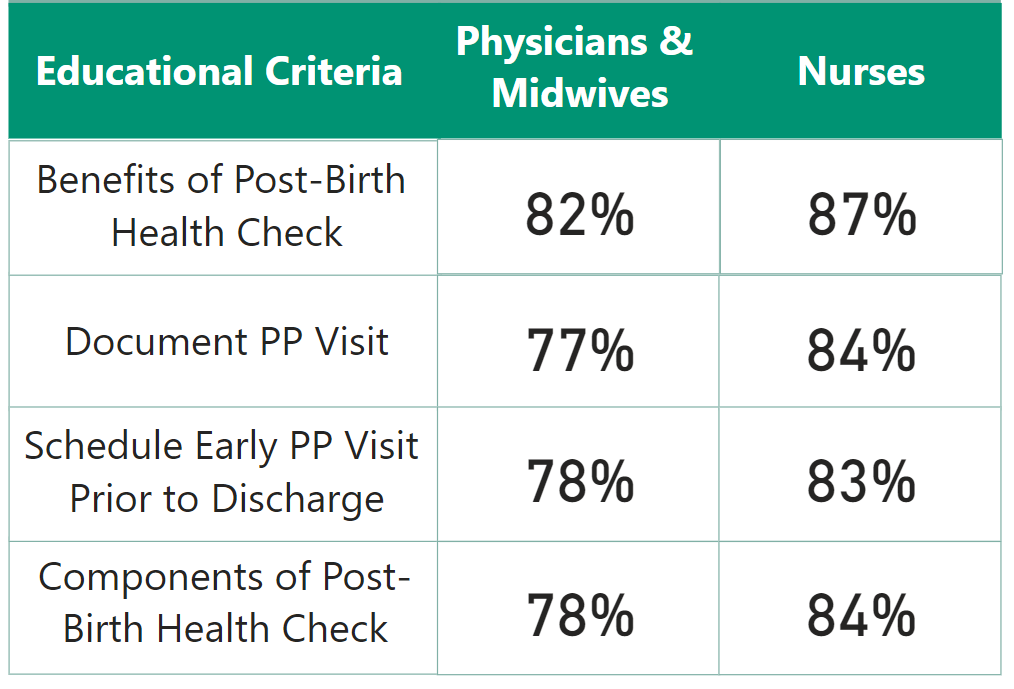 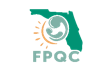 Education and engagement
67 hospitals developed a strategy to engage and educate inpatient providers and staff using initiative promotional and educational materials 
56 hospitals developed a strategy to engage outpatient providers using initiative promotional materials and educate them on billing and coding for early PP visits
54 hospitals have implemented a strategy to educate new hires
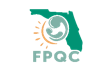 13
Primary Key Drivers
Aim
By 6/2024, FPQC participating hospitals will: 
Increase the % of patients with a 2-week PP visit scheduled prior to discharge by 20%*
Increase patient PP education by 20%*
Process for Maternal Discharge Risk Screening & Arranging Early Postpartum Visits
**Early PP visits scheduled for low-risk vaginal deliveries**
Comprehensive Postpartum Patient Discharge Education
**Education on pregnancy spacing, family planning, and contraceptive choice**
Clinician Postpartum Engagement and Education
**ER provider engagement and verbal screening**
Respectful care is a universal component of every driver & activity
QI MONTHLY CYCLE
Coaching Call
QI REPORTS

Aim
Run Charts
Tracks Process, Structural and Outcome Measures
Add your PDSAs
Identify issues 
PDSA
Submit Data
Disseminate and Discuss Data Report
Review Data Report
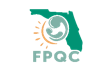 Questions?
erubio1@usf.edu 
fpqc@usf.edu
www.fpqc.org
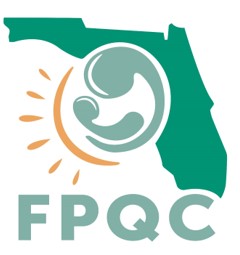 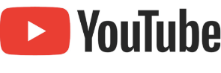 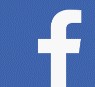 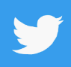 “To improve the health and health care of all Florida mothers & babies”
16